Estudando para o ENEM de forma Invertida
EEEFM. Profº Filomena Quitiba
Nome: Matheus Almeida       Turma: 2º M04
Professor: Lucas Xavier
Cinemática: Gráficos
ENEM: 2016. Questão 54
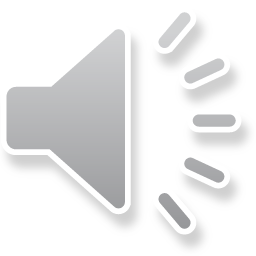 Mapa Conceitual
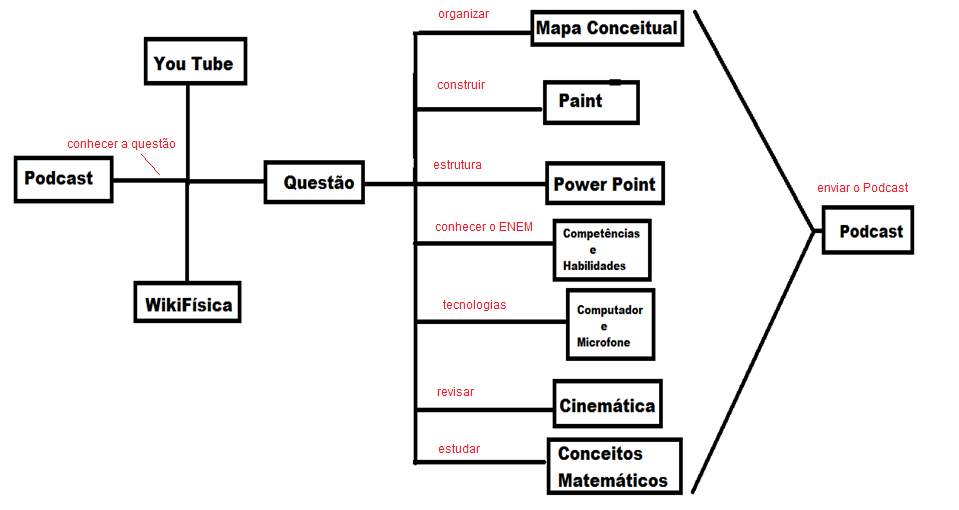 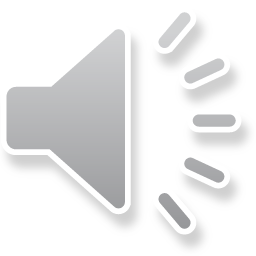 Competências e habilidades
H16 - Relacionar informações apresentadas em diferentes formas de linguagem e representação usadas nas Ciências, como texto discursivo, gráficos, tabelas, relações matemáticas ou linguagem simbólica. 

H19 - Reconhecer características físicas e parâmetros de movimentos de veículos, corpos celestes e outros objetos em diferentes linguagens e formas de representação.
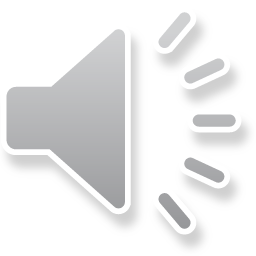 Cinemática (Gráficos)
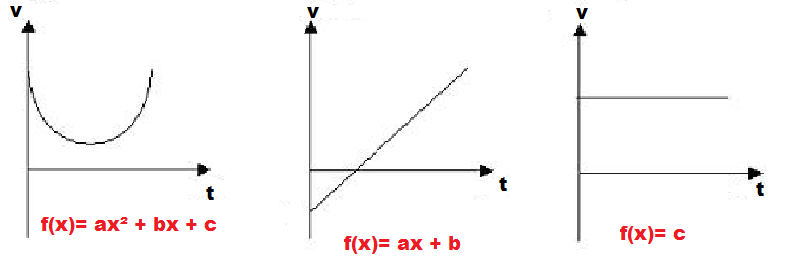 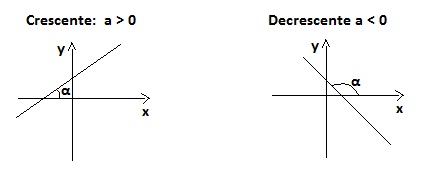 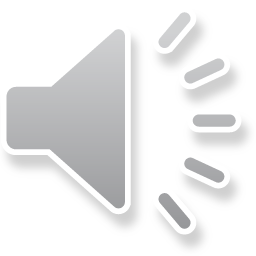 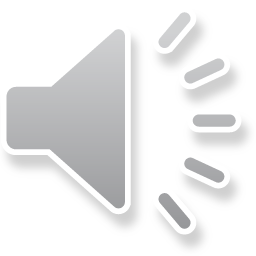 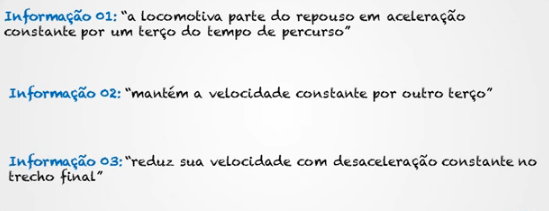 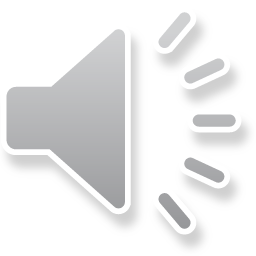 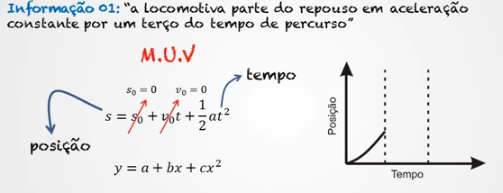 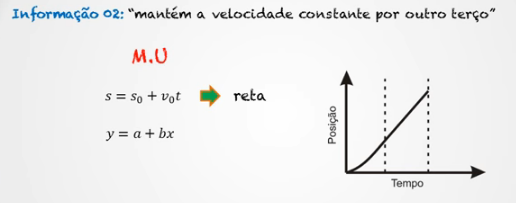 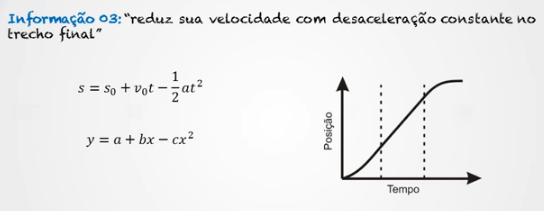 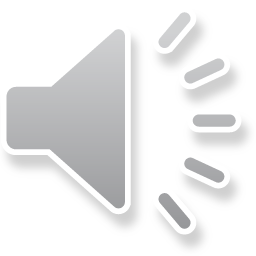 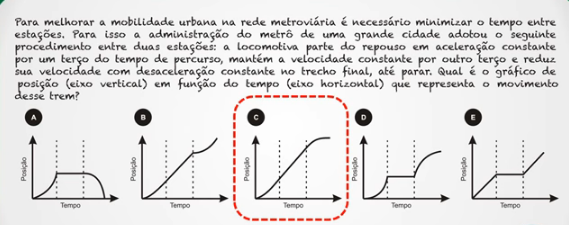 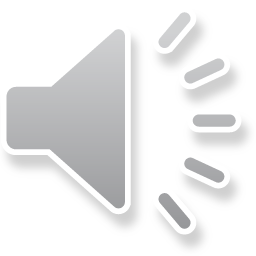